荣福五端
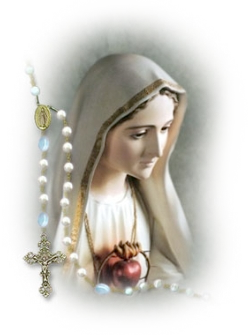 请一起画十字圣号：
因父，及子，及圣神之名
阿门！
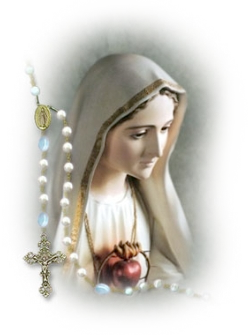 信经
我信全能的天主父，天地万物的创造者。
我信父的唯一子，我们的主耶稣基督。他因圣神降孕，由童贞玛利亚诞生。他在比拉多执政时蒙难，被钉在十字架上，死而安葬。他下降阴府，第三日从死者中复活。他升了天，坐在全能天主父的右边。他要从天降来，审判生者死者。
我信圣神，我信圣而公教会，诸圣的相通。罪过的赦免，肉身的复活，永恒的生命。啊们。
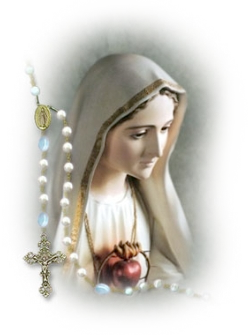 天主经
我们的天父，愿你的名受显扬，愿你的国来临，愿你的旨意奉行在人间，如同在天上。
求你今天赏给我们日用的食粮，求你宽恕我们的罪过，如同我们宽恕别人一样，
不要让我们陷于诱惑，但救我们免于凶恶。啊们。
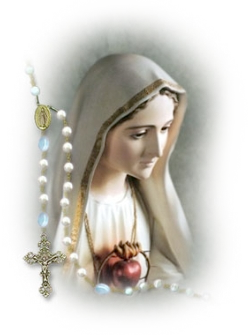 圣母经
万福玛利亚，你充满圣宠！主与你同在。
你在妇女中受赞颂，你的亲子耶稣同受赞颂。
天主圣母玛利亚，求你现在和我们临终时，为我们罪人祈求天主。啊们。
（念三遍）
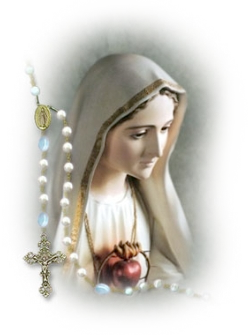 圣三光荣颂
愿光荣归于父，及子，及圣神，
起初如何，今日亦然，直到永远。
啊们。
荣福一端：耶稣复活
一周的第一天，天还很早，妇女们便携带预备下的香料，来到坟墓那里，见石头已由墓穴滚开了。她们进去，不见了主耶稣的遗体。她们正为此事疑虑的时候，忽然有两个人，穿着耀目的衣服，站在她们身边。她们都害怕，遂把脸垂向地上，那两个人对她们说：「你们为什么在死人中找活人呢？他不在这里了，他已复活了。你们应当记得：他还在加里肋亚时，怎样告诉过你们。」（路24:1-6）「假如基督没有复活，那么，我们的宣讲便是空的，你们的信仰也是空的」（格前15:14）。复活首先确认基督所行和所教的一切。
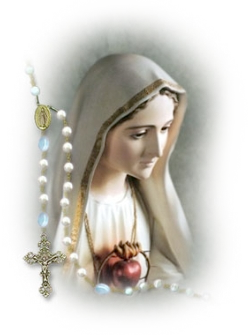 祈求：
慈爱的主耶稣，求你以你复活的德能，协助我们分担你的痛苦，好让我们来日也能分享你复活的光荣。在我们诵念这端玫瑰经时，求你加深我们与你的结合，使我们终能一心一意这样向你说：『我只以认识，我主基督耶稣为至宝。』(斐3：8) 阿们！
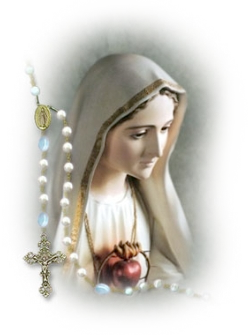 天主经
我们的天父，愿你的名受显扬，愿你的国来临，愿你的旨意奉行在人间，如同在天上。
求你今天赏给我们日用的食粮，求你宽恕我们的罪过，如同我们宽恕别人一样；
不要让我们陷于诱惑，但救我们免于凶恶。啊们。
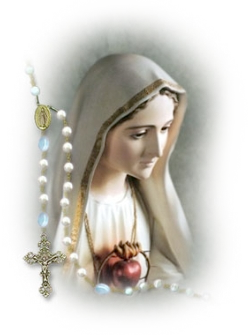 圣母经
万福玛利亚，你充满圣宠！主与你同在。
你在妇女中受赞颂，你的亲子耶稣同受赞颂。
天主圣母玛利亚，求你现在和我们临终时，为我们罪人祈求天主。啊们。
（念十遍）
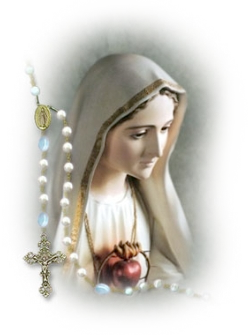 圣三光荣颂
愿光荣归于父，及子，及圣神，
起初如何，今日亦然，直到永远。啊们
法蒂玛圣母祷词
吾主耶稣，请宽恕我们的罪过，助我们免于地狱永火，求你把众人的灵魂，特别是那些需要你怜悯的灵魂，领到天国里去。
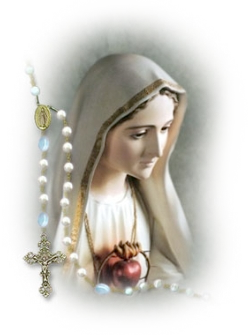 请赞美，请赞美，赞美圣玛利亚，请赞美，请赞美，赞美圣玛利亚！
荣福二端：耶稣升天
主耶稣给他们说了这些话以后，就被接升天，坐在天主的右边。（谷16:19）这最后一个阶段，跟第一个阶段，即道成人身自天降下的阶段，有密切的联系。只有「出自父的」基督，才能「回到父」那里去。
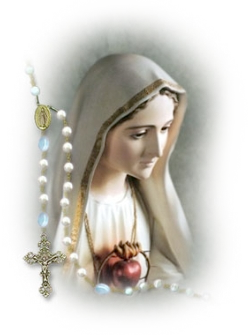 祈求：
慈爱的主耶稣，请增加我们的望德，我们因圣母的转祷，求你也把望德赐给普世万民。在念这端玫瑰经时，我们把诸位圣人生前在你圣体面前所花的一切宝贵光阴，都奉献给你。让我们随同他们，把一切赞颂与称谢、一切光荣与尊威，都献给你。 阿们！
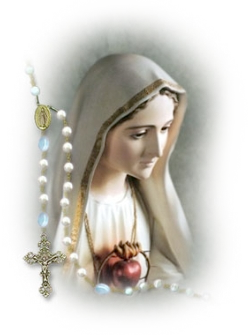 天主经
我们的天父，愿你的名受显扬，愿你的国来临，愿你的旨意奉行在人间，如同在天上。
求你今天赏给我们日用的食粮，求你宽恕我们的罪过，如同我们宽恕别人一样；
不要让我们陷于诱惑，但救我们免于凶恶。啊们。
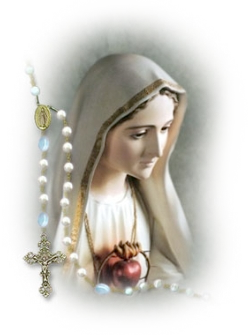 圣母经
万福玛利亚，你充满圣宠！主与你同在。
你在妇女中受赞颂，你的亲子耶稣同受赞颂。
天主圣母玛利亚，求你现在和我们临终时，为我们罪人祈求天主。啊们。
（念十遍）
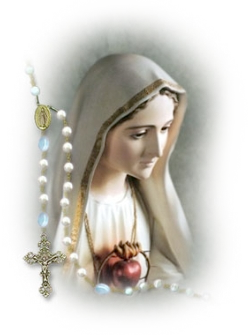 圣三光荣颂
愿光荣归于父，及子，及圣神，
起初如何，今日亦然，直到永远。啊们
法蒂玛圣母祷词
吾主耶稣，请宽恕我们的罪过，助我们免于地狱永火，求你把众人的灵魂，特别是那些需要你怜悯的灵魂，领到天国里去。
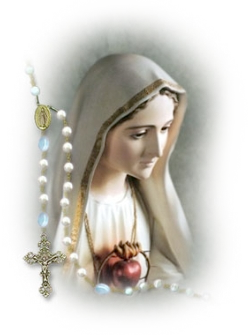 请赞美，请赞美，赞美圣玛利亚，请赞美，请赞美，赞美圣玛利亚！
荣福三端：圣神降临
五旬节日一到，众人都聚集一处。忽然，从天上来了一阵响声，好像暴风刮来，充满了他们所在的全座房屋。有些散开好像火的舌头，停留在他们每人头上，众人都充满了圣神，照圣神赐给他们的话，说起外方话来。（宗2:1-4）「圣神」与「圣父」和「圣子」，同受钦崇，同享光荣。教会从主那里领受了圣神，并在她新生子女的洗礼中宣认「圣神」的名号
（参阅玛28:19）。
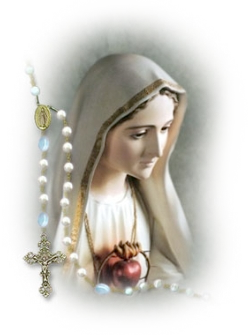 祈求：
天主圣神，我们因着净配圣母玛利亚的转祷，求你赏给我们一个新的五旬节，使你圣神的能力充满我们每个人身上。愿你神性的爱火，有如普照世人的阳光，去触动、降福、助佑、治愈每个人。阿们！
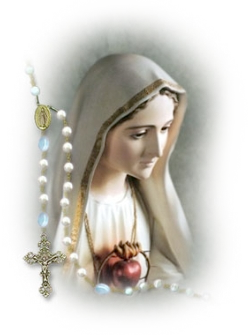 天主经
我们的天父，愿你的名受显扬，愿你的国来临，愿你的旨意奉行在人间，如同在天上。
求你今天赏给我们日用的食粮，求你宽恕我们的罪过，如同我们宽恕别人一样；
不要让我们陷于诱惑，但救我们免于凶恶。啊们。
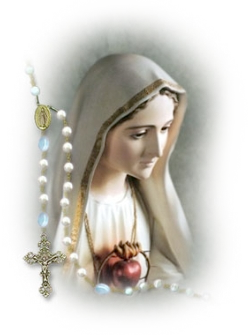 圣母经
万福玛利亚，你充满圣宠！主与你同在。
你在妇女中受赞颂，你的亲子耶稣同受赞颂。
天主圣母玛利亚，求你现在和我们临终时，为我们罪人祈求天主。啊们。
（念十遍）
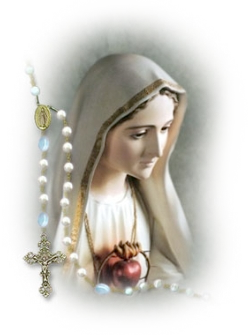 圣三光荣颂
愿光荣归于父，及子，及圣神，
起初如何，今日亦然，直到永远。啊们
法蒂玛圣母祷词
吾主耶稣，请宽恕我们的罪过，助我们免于地狱永火，求你把众人的灵魂，特别是那些需要你怜悯的灵魂，领到天国里去。
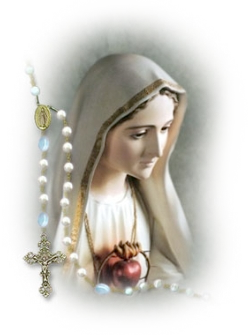 请赞美，请赞美，赞美圣玛利亚，请赞美，请赞美，赞美圣玛利亚！
荣福四端：圣母蒙召升天
因为祂垂顾了祂婢女的卑微，今后万世万代都要称我有福；因全能者在我身上行了大事，祂的名字是圣的。（路1:48-49）
荣福童贞玛利亚在结束其尘世生命后，她的身体和灵魂一同被提升到天上的荣耀中，她在那里已分享她圣子复活的光荣，成为基督奥体所有肢体复活的先声。
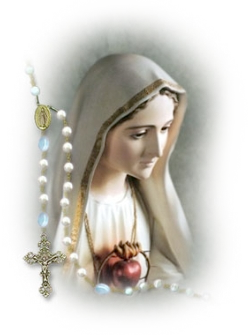 祈求：
慈爱的主耶稣，我们把圣母的爱呈献给你，以补充我们内心的不足，藉圣言使我明了你爱人之心，助我效法圣母谦卑、顺服和爱人的精神，求圣神充满我浇灌我，让我的心神常常祈祷，事事感谢，时时赞美！阿们！
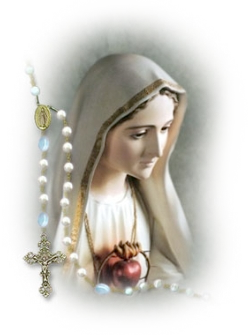 天主经
我们的天父，愿你的名受显扬，愿你的国来临，愿你的旨意奉行在人间，如同在天上。
求你今天赏给我们日用的食粮，求你宽恕我们的罪过，如同我们宽恕别人一样；
不要让我们陷于诱惑，但救我们免于凶恶。啊们。
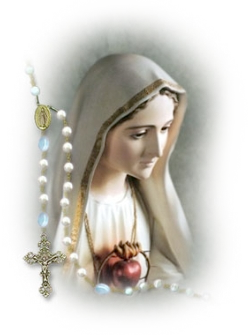 圣母经
万福玛利亚，你充满圣宠！主与你同在。
你在妇女中受赞颂，你的亲子耶稣同受赞颂。
天主圣母玛利亚，求你现在和我们临终时，为我们罪人祈求天主。啊们。
（念十遍）
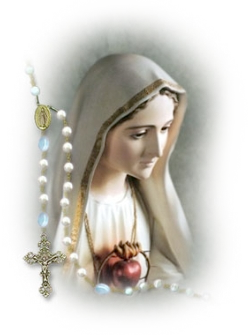 圣三光荣颂
愿光荣归于父，及子，及圣神，
起初如何，今日亦然，直到永远。啊们
法蒂玛圣母祷词
吾主耶稣，请宽恕我们的罪过，助我们免于地狱永火，求你把众人的灵魂，特别是那些需要你怜悯的灵魂，领到天国里去。
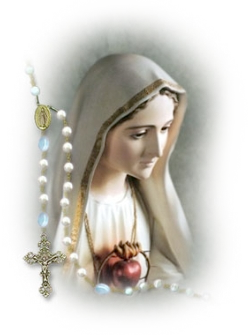 请赞美，请赞美，赞美圣玛利亚，请赞美，请赞美，赞美圣玛利亚！
荣福五端：圣母加冕为母后
天上出现了一个大异兆：有一个女人，身披太阳，脚踏月亮，头戴十二颗星的荣冠。（默12:1）「最后，被保护未染原罪瑕疵的无玷童贞玛利亚，在结束了人间生活的过程后，身体灵魂一同荣召升天，被上主擢升为宇宙之后，使她与她的圣子，即那征服罪恶与死亡的万君之主，更形相似」。荣福童贞玛利亚的升天，是奇妙地分享圣子的复活，也是其它基督徒复活的先声。
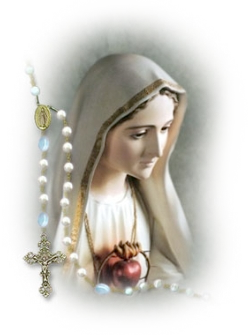 祈求：
美丽而仁爱的母亲，在天使报喜时由于你的信德服从了天主的召叫，给我们带来基督。求你帮助我们在生活中善用三超德，善度贞洁及谦卑，忍耐和服从，虔诚的灵性生活。阿门！
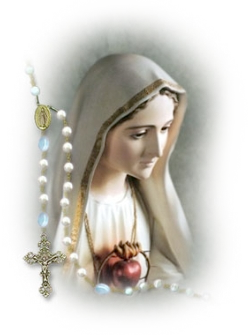 天主经
我们的天父，愿你的名受显扬，愿你的国来临，愿你的旨意奉行在人间，如同在天上。
求你今天赏给我们日用的食粮，求你宽恕我们的罪过，如同我们宽恕别人一样；
不要让我们陷于诱惑，但救我们免于凶恶。啊们。
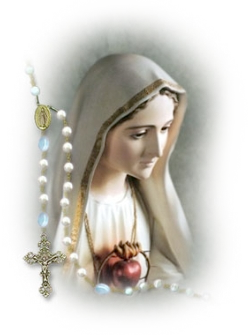 圣母经
万福玛利亚，你充满圣宠！主与你同在。
你在妇女中受赞颂，你的亲子耶稣同受赞颂。
天主圣母玛利亚，求你现在和我们临终时，为我们罪人祈求天主。啊们。
（念十遍）
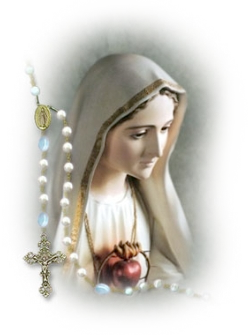 圣三光荣颂
愿光荣归于父，及子，及圣神，
起初如何，今日亦然，直到永远。啊们
法蒂玛圣母祷词
吾主耶稣，请宽恕我们的罪过，助我们免于地狱永火，求你把众人的灵魂，特别是那些需要你怜悯的灵魂，领到天国里去。
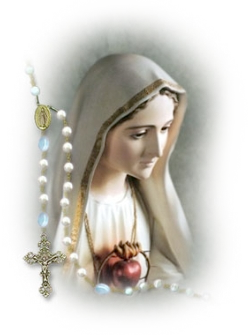 请赞美，请赞美，赞美圣玛利亚，请赞美，请赞美，赞美圣玛利亚！
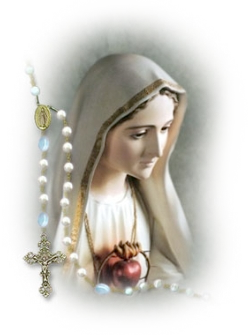 又圣母经(母后万福颂)
母后万福！仁慈的母亲，我们的生命，我们的甘贻，我们的希望。厄娃子孙，在此尘世，向你哀呼。在这涕泣之谷，向你叹息哭求。我们的主保，求你回顾，怜视我们。一旦流亡期满，使我们得见你的圣子、万民称颂的耶稣。童贞玛利亚，你是宽仁的、慈悲的、甘饴的。
天主圣母，请为我们祈求，使我们堪受基督的恩许。阿们。
请为教宗的意向祈祷！
请念：
天主经
圣母经
圣三光荣颂
各一次
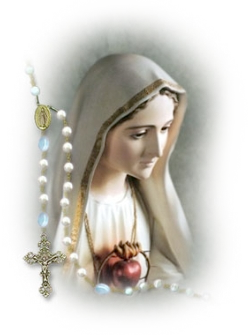 天主经
我们的天父，愿你的名受显扬，愿你的国来临，愿你的旨意奉行在人间，如同在天上。
求你今天赏给我们日用的食粮，求你宽恕我们的罪过，如同我们宽恕别人一样；
不要让我们陷于诱惑，但救我们免于凶恶。啊们。
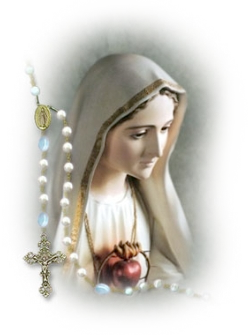 圣母经
万福玛利亚，你充满圣宠！主与你同在。
你在妇女中受赞颂，你的亲子耶稣同受赞颂。
天主圣母玛利亚，求你现在和我们临终时，为我们罪人祈求天主。啊们。
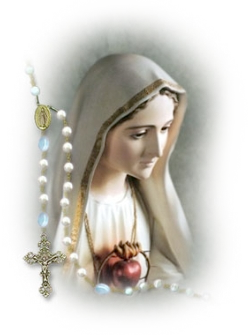 圣三光荣颂
愿光荣归于父，及子，及圣神，
起初如何，今日亦然，直到永远。啊们
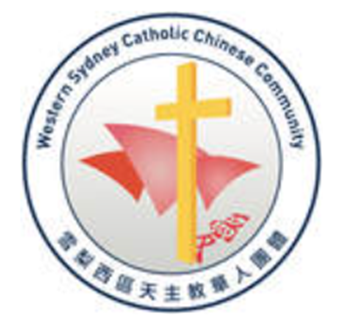 玫瑰经到此结束，请神父降福！